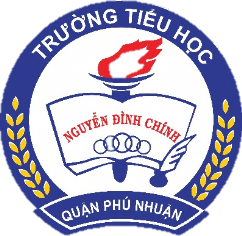 ỦY BAN NHÂN DÂN QUẬN PHÚ NHUẬNTRƯỜNG TIỂU HỌC NGUYỄN ĐÌNH CHÍNH
BÀI GIẢNG ĐIỆN TỬ LỚP 3
TOÁN
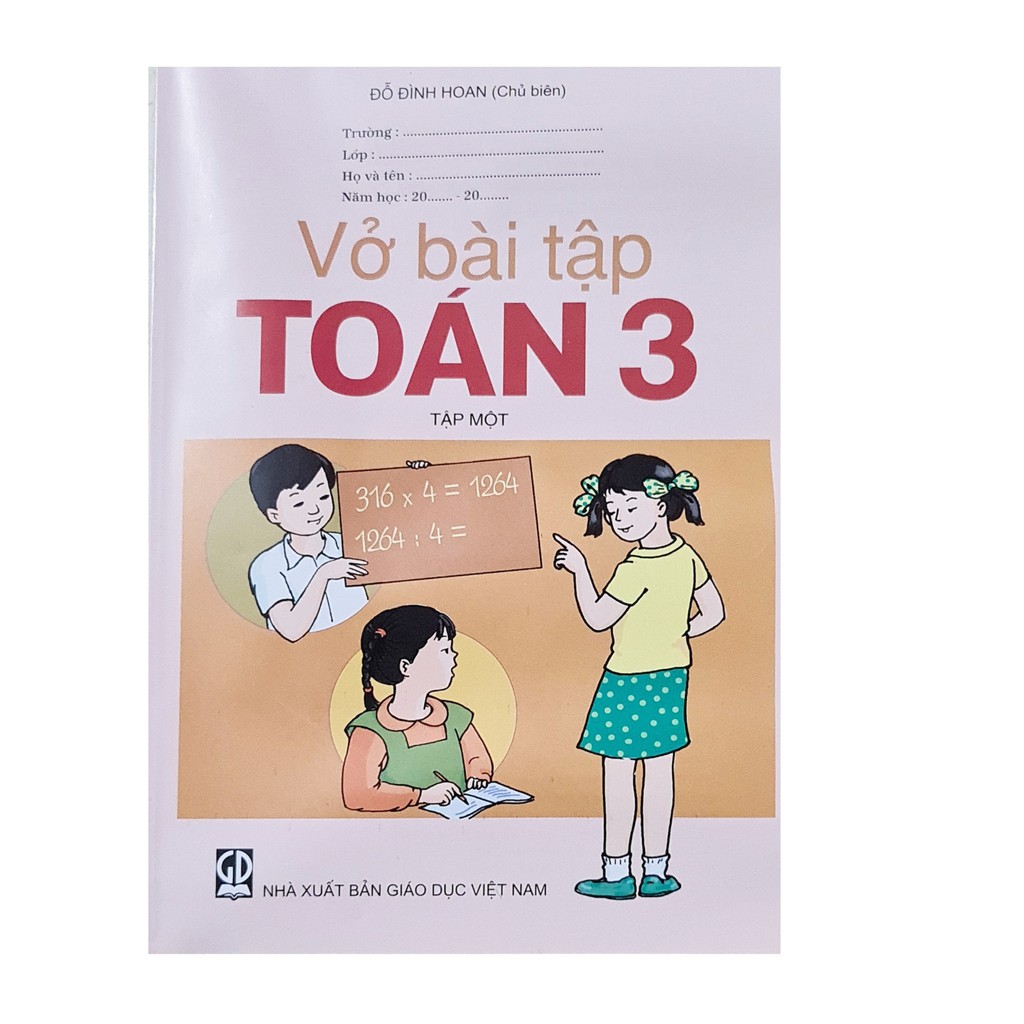 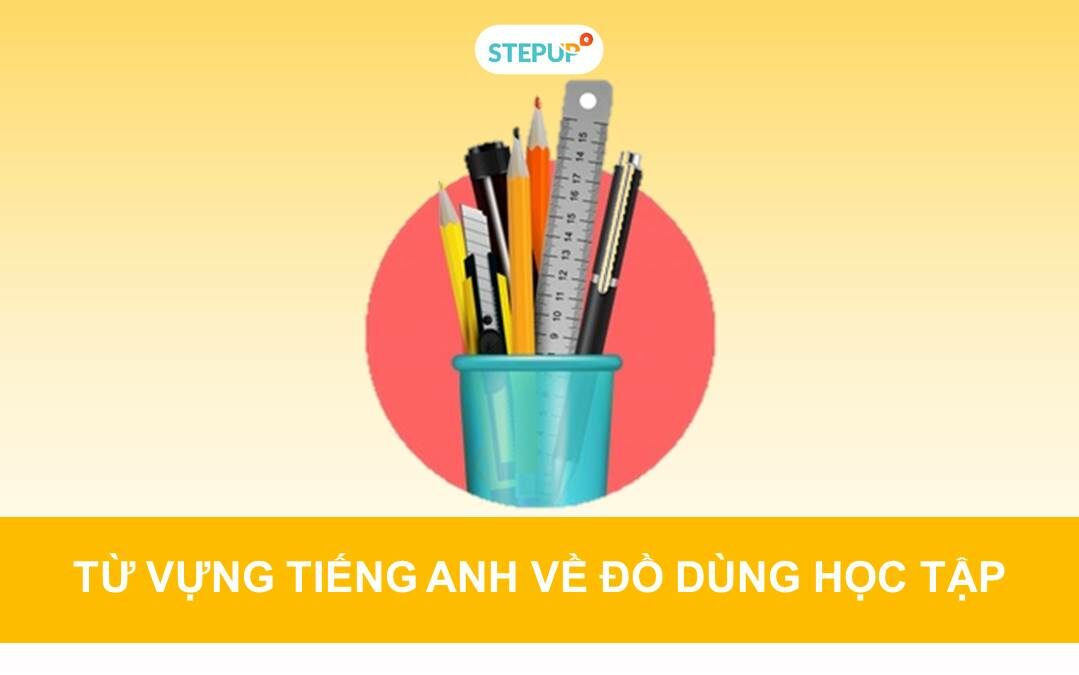 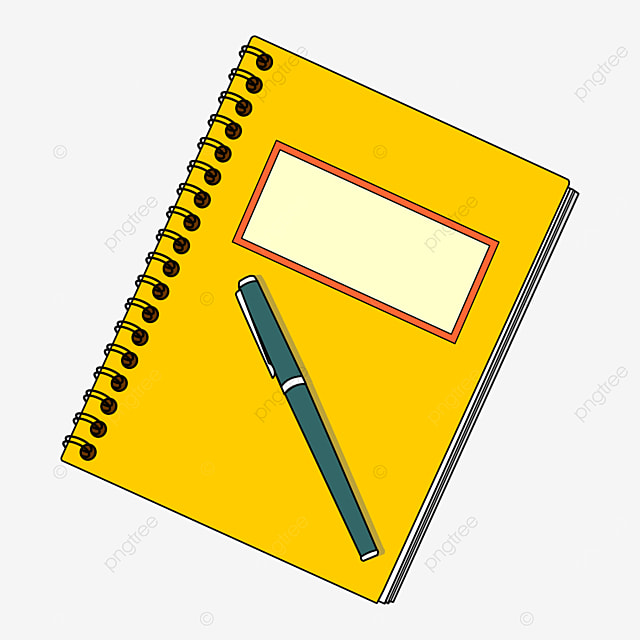 Vở nháp
Thứ Sáu, ngày …. tháng … năm 2022      
 Toán
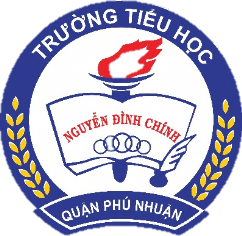 HÌNH VUÔNG
Hình vuông ABCD có:
- 4 góc đỉnh A, B, C, D đều là các góc vuông.
- 4 cạnh có độ dài bằng nhau:
AB = BC = CD = DA
Hình vuông có 4 góc vuông và 4 cạnh bằng nhau.
1. Tô màu hình vuông trong các hình sau:
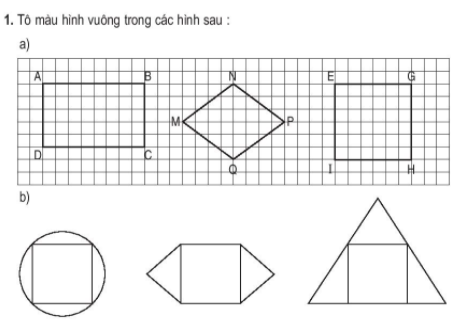 2. Đo rồi ghi số đo độ dài mỗi cạnh hình vuông:
2cm
…
2cm
2cm
…
4cm
…
…
3cm
…
2cm
…
4cm
4cm
…
…
3cm
3cm
…
…
3cm
4cm
…
…
3. Kẻ thêm một đoạn thẳng vào mỗi hình sau để được hình vuông:
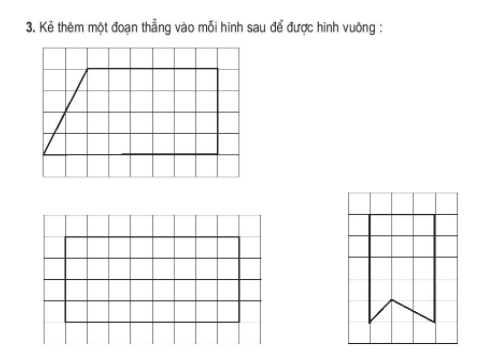 3. Kẻ thêm một đoạn thẳng vào mỗi hình sau để được hình vuông:
4. a) Vẽ hình theo mẫu:
Dặn dò
Ghi nhớ cách nhận biết hình vuông.
Xem trước bài Chu vi hình chữ nhật.